Ovarian cancer
Talking point:
Genetics of ovarian cancer
49F
Underwent risk-reduction surgery
Total hysterectomy and bilateral salpingo-oophorectomy
Significant family history 
Sister passed away in her 40s due to breast cancer
Sister was tested negative for BRCA mutation
Paternal grandmother had ovarian cancer
Mother had cervical cancer
Of Jewish descent, but not Ashkenazi
49F
Histopathology 
Right ovary – 5mm borderline endometroid tumour
Left ovary – 9mm high grade serous carcinoma (solid pseudoendometrioid transitional cell carcinoma like appearance)
No lymphovascular or perineural invasion seen
Imaging
CT-CAP – no metastatic disease detected
F-18 FDG PET CT scan – no FDG avid metastatic disease
Staging
IB – tumour limited to both ovaries; no tumour on ovarian surface
[Speaker Notes: F-18 FDG mainly has two medical application – assessment of glucose metabolism in major organs especially the heart, lung and brain; or in assessment of uptake by highly metabolic tissues (most useful in detection of malignant tissue, particularly in the case of Hodgkin’s or NHL, CRC, breast cancer, melanoma, lung cancer)]
49F
Tumour markers
Negative for CEA, CA 125/153/199, AFP, hCG
Receptor status
ER+/PR+ 
BRCA1 and BRCA2 mutation associated with pattern of tumour growth
49F
Past medical history
Otherwise healthy
Non-smoker
No medication 
Social history
Lives at home with husband and two daughters, supportive
Currently IADL with expectation of full recovery post-treatment
49F
Management
Counseling
Prognosis of the cancer
Treatment option and expected outcomes
Expected side effects
Patient concerns – alopecia
Adjuvant chemotherapy
Carboplatin and  paclitaxel 
Other
Psychologist
Dietician
Exercise physiologist
Genetics
And ovarian cancer
Introduction
Although family history of breast and/or ovarian cancer is common in women diagnosed with breast or ovarian cancer, less than 10% of breast cancers and 15% of ovarian cancers are associated with inherited genetic mutation1
Majority of inherited breast or ovarian cancer are associated with BRCA1 and BRCA 2
[Speaker Notes: 1. Foulkes WD, Inherited susceptibility to common cancers. N Engl J Med. 2008;359(20):2143.]
Associated Genes
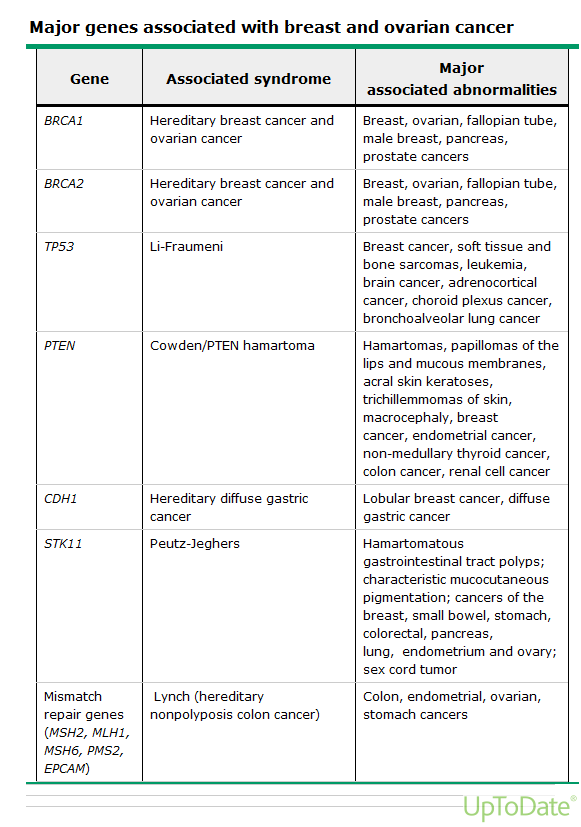 BRCA-associated cancer
BRCA1 and BRCA2 mutations are inherited as autosomal dominant, highly penetrant, germline mutations
Up to 80% of BRCA mutation-associated breast cancers are triple-negative2
The cumulative risk of breast and ovarian cancer by age 70 years for
BRCA1 mutation carriers are 57% and 40% respectively
BRCA2 mutation carriers are 49% and 18% respectively
Meta-analysis of 10 studies conducted in high-risk clinics and population-based settings3
[Speaker Notes: 2. Atchley DP, Albarracin CT, Lopez A, Valero V, Amos CI, Gonzalez-Angulo AM, Hortobagyi GN, Arun BK. Clinical and pathologic characteristics of patients with BRCA-positive and BRCA-negative breast cancer. J Clin Oncol. 2008;26(26):4282.
3. Chen S, Parmigiani G. Meta-analysis of BRCA1 and BRCA2 penetrance. J Clin Oncol. 2007;25(11):1329.]
Risk of Cancer